МАДОУ «Центр развития ребёнка-детский сад с. Моряковский Затон» Томского районаСЕМИНАР-ПРАКТИКУМ МУЗЫКАЛЬНЫХ РУКОВОДИТЕЛЕЙПЛАНИРОВАНИЕ ОБРАЗОВАТЕЛЬНОЙ ДЕЯТЕЛЬНОСТИ В УСЛОВИЯХ РЕАЛИЗАЦИИ ФГОС ДОШКОЛЬНОГО ОБРАЗОВАНИЯФЕДЕРАЛЬНЫЙ ГОСУДАРСТВЕННЫЙ ОБРАЗОВАТЕЛЬНЫЙ СТАНДАРТ ДОШКОЛЬНОГО ОБРАЗОВАНИЯ О МУЗЫКАЛЬНОМ РАЗВИТИИ РЕБЁНКАСтарший воспитатель МАДОУ Хакимова Альфия Мунировна2014 -2015 уч.год.
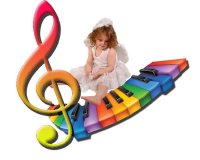 1
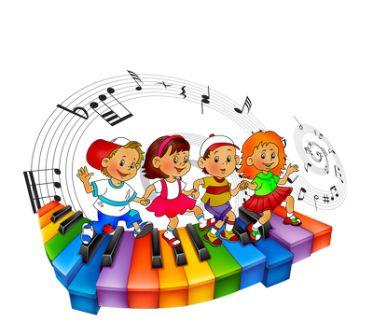 Музыкальное развитие
одно из направлений образовательной области 
«Художественно-эстетическое развитие» 
наряду с рисованием, лепкой, аппликацией, художественным трудом, дизайном и творческим конструированием
(Федеральный государственный образова­тельный стандарт дошкольного образования, 
утвержденный приказом Минобрнауки России
 от 17.10.2013 № 1155).
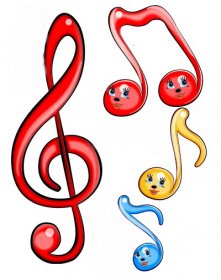 «Художест­венно-эстетическое развитие» предполагает:
развитие предпосылок ценностно-смыслово­го восприятия и понимания произведений ис­кусства (словесного, музыкального, изобрази­тельного), мира природы;
становление эстетического отношения к окру­жающему миру;
формирование элементарных представлений о видах искусства;
восприятие музыки, художественной литера­туры, фольклора;
стимулирование сопереживания персонажам художественных произведений;
реализацию самостоятельной творческой деятельности детей (изобразительной, кон­структивно-модельной, музыкальной и др.).
3
Круг задач
 музыкального воспитания и развития ребёнка.
вхождение ребёнка в мир музы­ки,
 задачи развития музыкальной эрудиции и куль­туры, ценностного отношения к му­зыке как виду искусства, музыкальным традициям и праздникам
задачи, связанные с разви­тием опыта восприятия музыкальных произведе­ний, сопереживания музыкальным образам, на­строениям и чувствам, задачи развития звукового сенсорного и интонационного опыта дошкольни­ков. 
Музыкально-двигательная активность, игра на детских музыкальных инструментах, музыкально-пальчиковые игры, организованные на музыкаль­ных занятиях, развивают у ребёнка физические качества, моторику и двигательные способности, помогают в становлении саморегуляции в двига­тельной сфере.
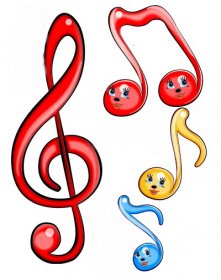 4
Стандарт определяет виды деятельности, в т. ч. и музыкальную деятельность детей.
В раннем возрасте (1 год - 3 года) 
 это пред­метная деятельность и игры с составными и дина­мическими игрушками; экспериментирование с ма­териалами и веществами (песок, вода, тесто и пр.), общение с взрослым и совместные игры со сверстниками под руководством взрослого, самообслу­живание и действия с бытовыми предметами-ору­диями (ложка, совок, лопатка и пр.), восприятие смысла музыки, сказок, стихов, рассматривание картинок, двигательная активность.
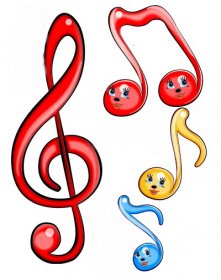 5
Для детей дошкольного возраста (3 года -г) это 
игровая деятельность, включая сюжетно-ролевую игру как ведущую деятельность детей дошкольного возраста, а также игру с правилами и другие виды игры, коммуникативная (общение и взаимодействие со взрослыми и сверстниками)
познавательно-исследовательская (исследования объектов окружающего мира и экспериментирова­ние с ними)
восприятие художественной литерату­ры и фольклора
самообслуживание и элементар­ный бытовой труд (в помещении и на улице)
 кон­струирование из разного материала, включая конструкторы, модули, бумагу, природный и иной материал, изобразительная (рисование, лепка, ап­пликации)
музыкальная (восприятие и понимание смысла музыкальных произведений, пение, музы­кально-ритмические движения, игры на детских му­зыкальных инструментах)
 двигательная (овладе­ние основными движениями) формы активности ребёнка.
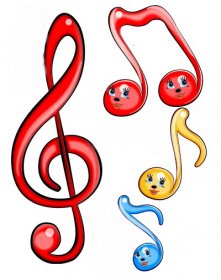 6
Вариативные формы музыкальной деятельности детейраннего и дошкольного возраста в детском саду, предлагаемые ФГОС
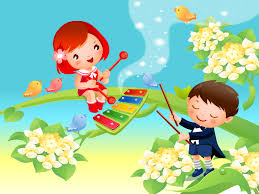 7
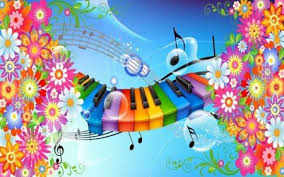 8
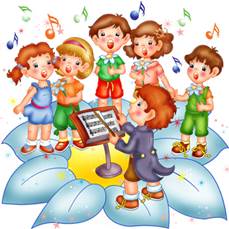 9
Организационно-методическая документация:
- годовой (перспективный) план;
- календарно-тематический план;
- материалы для мониторинга;
- аналитический отчет о проделанной работе за год.
- методические разработки (занятий, мероприятий, консультативный материал для педагогов и родителей);
- материалы (программы) по кружковой деятельности;
- собственные материалы – публикации, материалы выступлений на методических мероприятиях различного уровня;
- план самообразования;
- картотека музыкально-дидактических игр;
- фонотека, картотека музыкальных инструментов и др.
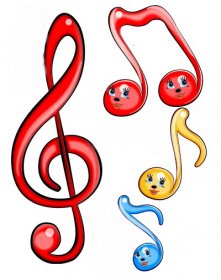 10
Годовой (перспективный) план музыкального руководителя образовательного учреждения составляется на год. При составлении плана музыкальному руководителю необходимо учитывать:
цели и задачи образовательной деятельности ДОУ и приоритетные направления деятельности музыкального руководителя.
Календарно-тематический план музыкального руководителя направлен на реализацию задач основной общеобразовательной программы ДОУ.
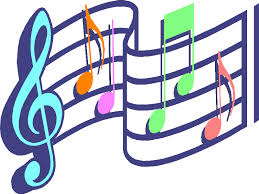 11
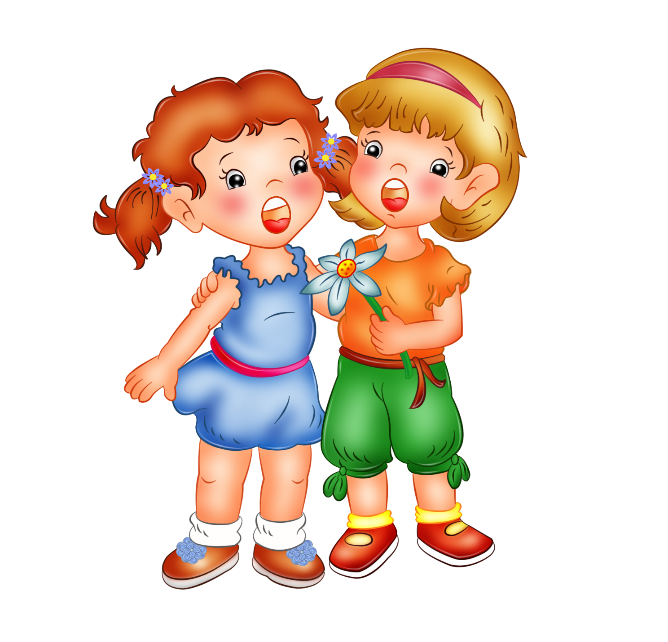 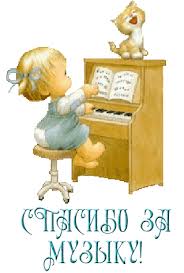 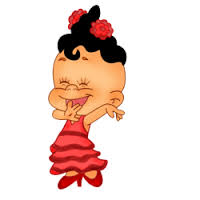